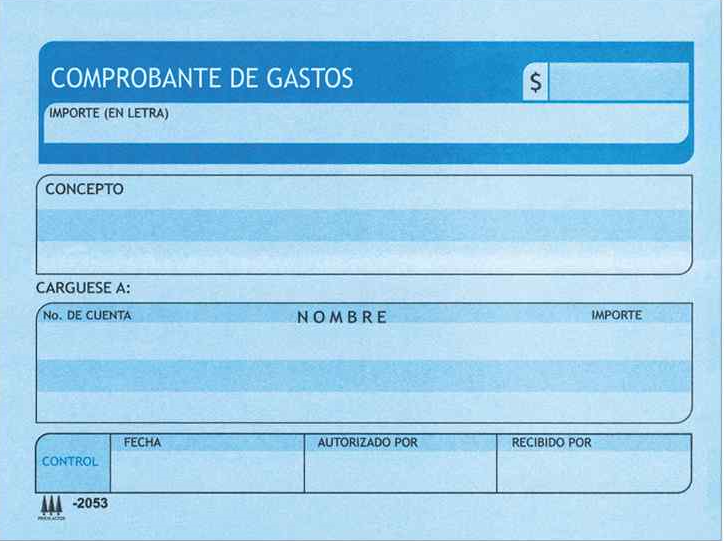 200.00
DOSCIENTOS   PESOS 00/100 M.N
TAXI SIN FACTURA  DE CASA A EL PASEO EN TEHUACAN DIAS 11 Y 15 DE DICIEMBRE .
Agropecuaria La Fortuna, SA de CV                            $200.00
      Ce.Co.  AF300220.
C.P. ARISBE  OROPEZA ESCALONA
15-12-2023